Advanced Methods and Analysis for the Learning and Social Sciences
PSY505Spring term, 2012
January 23, 2012
Today’s Class
Item Response Theory
What is the key goal of IRT?
What is the key goal of IRT?
Measuring how much of some latent trait a person has

How intelligent is Bob?
How much does Bob know about snorkeling?
SnorkelTutor
What is the typical use of IRT?
What is the typical use of IRT?
Assess a student’s knowledge of topic X

Based on a sequence of items that are dichotomously scored
E.g. the student can get a score of 0 or 1 on each item
Scoring
Not a simple average of the 0s and 1s
That’s an approach that is used for simple tests, but it’s not IRT

Instead, a function is computed based on the difficulty and discriminability of the individual items
Key assumptions
There is only one latent trait or skill being measured per set of items
There are other models that allow for multiple skills per item, we’ll talk about them later in the semester

Each learner has ability q

Each item has difficulty b and discriminability a

From these parameters, we can compute the probability P(q) that the learner will get the item correct
Note
The assumption that all items tap the same latent construct, but have different difficulties, is a very different assumption than is seen in other approaches such as BKT (which we’ll talk about later)

Why might this be a good assumption?
Why might this be a bad assumption?
Item Characteristic Curve
Can anyone walk the class through what this graph means?
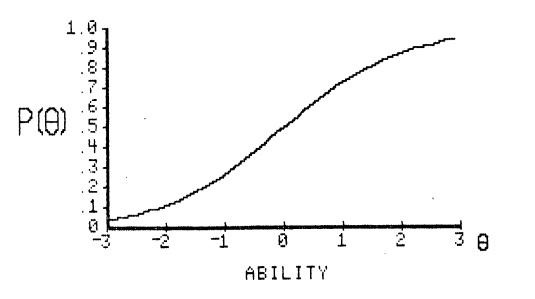 Item Characteristic Curve
If Iphigenia is an Idiot, but Joelma is a Jenius, where would they fall on this curve?
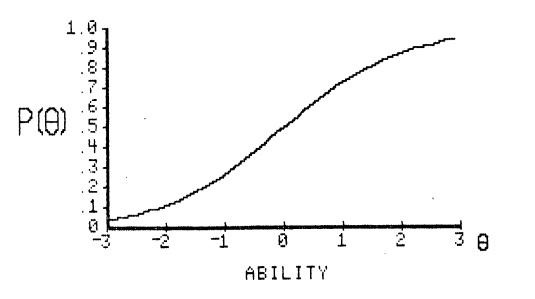 Which parameter do these three graphs differ in terms of?
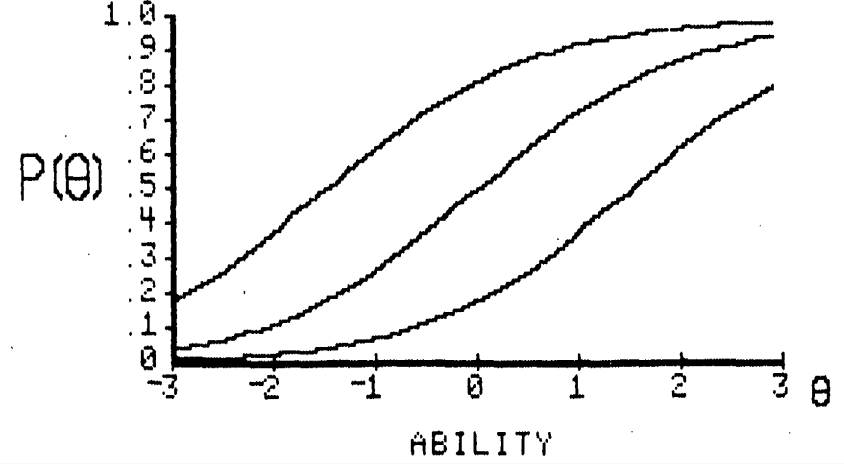 Which of these three graphs represents a difficult item? Which represents an easy item?
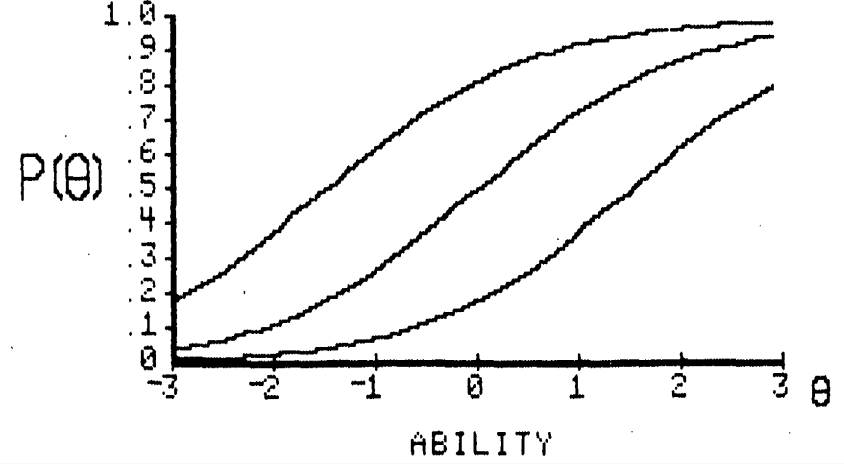 For a genius, what is the probability of success on the hard item? For an idiot, what is the probability of success on the easy item?What are the implications of this?
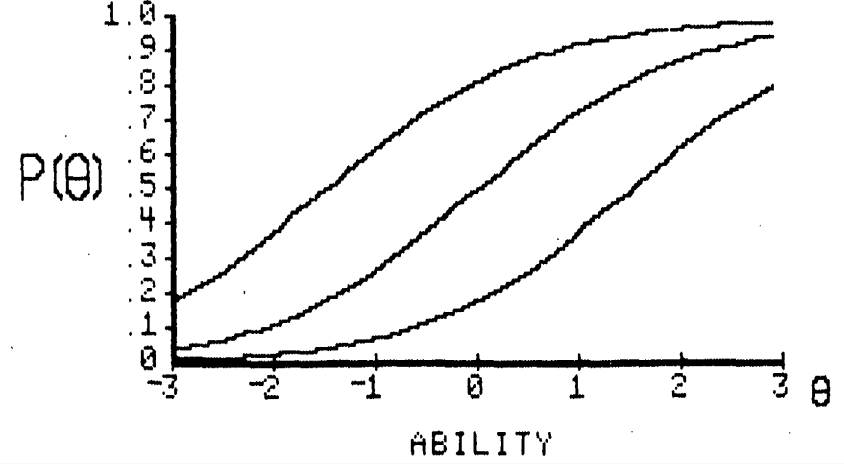 Which parameter do these three graphs differ in terms of?
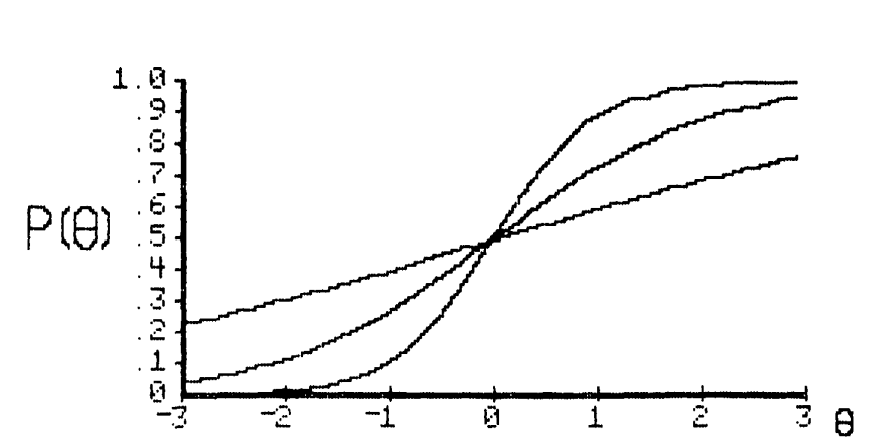 Which of these three items has low discriminability? Which has high discriminability? Which of these items would be useful on a test?
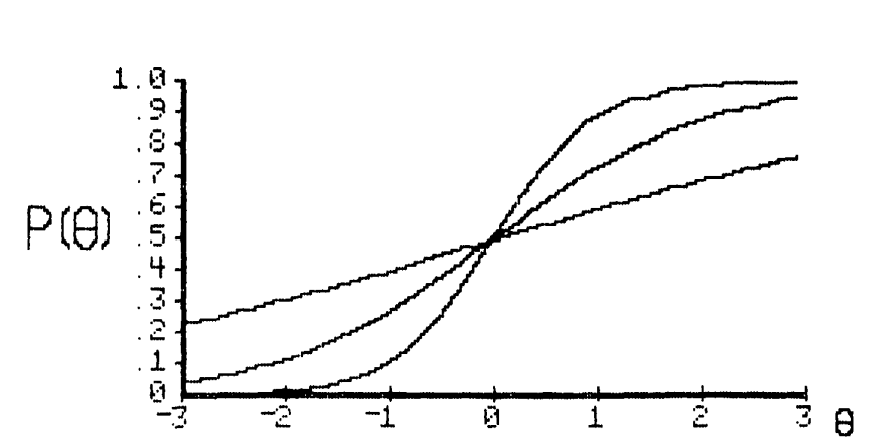 What would a graph with extremely low discriminability look like? Can anyone draw it on the board? Would this be useful on a test?
What would a graph with extremely high discriminability look like? Can anyone draw it on the board? Would this be useful on a test?
Mathematical formulation
The logistic function
The Rasch (1PL) model
Simplest IRT model, very popular

There is an entire special interest group of AERA devoted solely to the Rasch model (RaschSIG)
The Rasch (1PL) model
No discriminability parameter

Parameters for student ability and item difficulty
The Rasch (1PL) model
Each learner has ability q

Each item has difficulty b
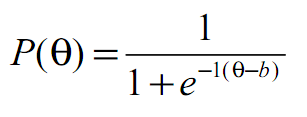 The Rasch (1PL) model
Let’s enter this into Excel, and create the item characteristic curve
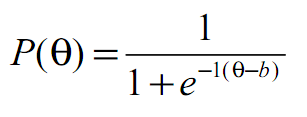 The Rasch (1PL) model
Let’s try the following values: q = 0, b = 0? q = 3, b = 0? q = -3, b = 0?q = 0, b = 3? q = 0, b = -3? q = 3, b = 3? q = -3, b = -3?

What do each of these param sets mean?
What is P(q)?
The 2PL model
Another simple IRT model, very popular

Discriminability parameter a added
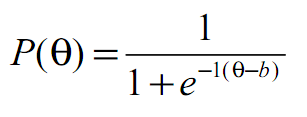 Rasch
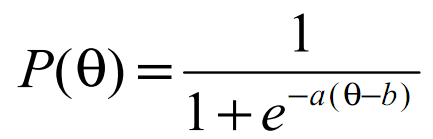 2PL
The 2PL model
Another simple IRT model, very popular

Discriminability parameter a added

Let’s enter it into Excel, and create the item characteristic curve
The 2PL model
What do these param sets mean? What is P(q)?
q = 0, b = 0, a = 0		 q = 3, b = 0, a = 0 
q = 0, b = 3, a = 0
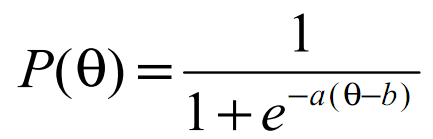 The 2PL model
What do these param sets mean? What is P(q)?
q = 0, b = 0, a = 1		q = 0, b = 0, a = -1
q = 3, b = 0, a = 1		q = 3, b = 0, a = -1
q = 0, b = 3, a = 1		q = 0, b = -3, a = -1
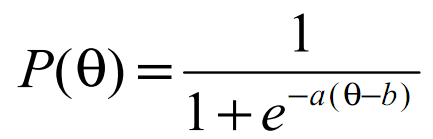 The 2PL model
What do these param sets mean? What is P(q)?
q = 3, b = 0, a = 1		q = 3, b = 0, a = 2
q = 3, b = 0, a = 10		q = 3, b = 0, a = 0.5
q = 3, b = 0, a = 0.25	q = 3, b = 0, a = 0.01
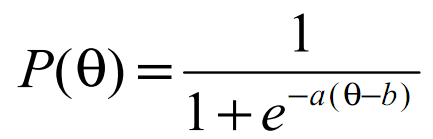 Model Degeneracy
Where a model works perfectly well computationally, but makes no sense/does not match intuitive understanding of parameter meanings

What parts of the 2PL parameter space are degenerate?
What does the ICC look like?
The 3PL model
A more complex model

Adds a guessing parameter c
The 3PL model
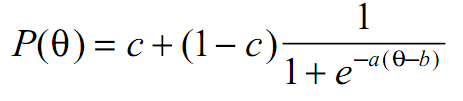 What is the meaning of the c and (1-c) parts of the function?
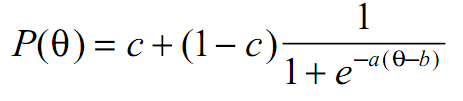 The 3PL model
A more complex model

Adds a guessing parameter c

Let’s enter it into Excel, and create the item characteristic curve
The 3PL model
What do these param sets mean? What is P(q)?
q = 0, b = 0, a = 1, c = 0
q = 0, b = 0, a = 1, c = 1
q = 0, b = 0, a = 1, c = 0.35
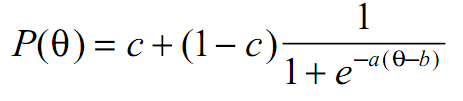 The 3PL model
What do these param sets mean? What is P(q)?
q = 0, b = 0, a = 1, c = 1
q = -5, b = 0, a = 1, c = 1
q = 5, b = 0, a = 1, c = 1
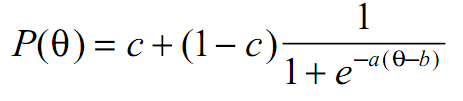 The 3PL model
What do these param sets mean? What is P(q)?
q = 1, b = 0, a = 0, c = 0.5
q = 1, b = 0, a = 0.5, c = 0.5
q = 1, b = 0, a = 1, c = 0.5
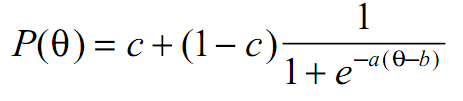 The 3PL model
What do these param sets mean? What is P(q)?
q = 1, b = 0, a = 1, c = 0.5
q = 1, b = 0.5, a = 1, c = 0.5
q = 1, b = 1, a = 1, c = 0.5
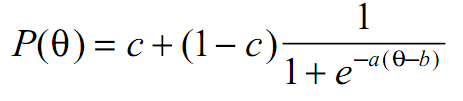 The 3PL model
What do these param sets mean? What is P(q)?
q = 0, b = 0, a = 1, c = 2
q = 0, b = 0, a = 1, c = -1
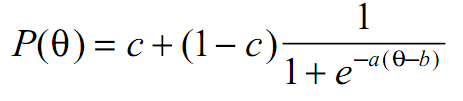 Model Degeneracy
Where a model works perfectly well computationally, but makes no sense/does not match intuitive understanding of parameter meanings

What parts of the 3PL parameter space are degenerate?
What does the ICC look like?
Fitting an IRT model
Typically done with Maximum Likelihood Estimation (MLE)
Which parameters make the data most likely

We’ll do it here with Maximum a-priori estimation (MAP)
Which parameters are most likely based on the data
The difference
Mostly a matter of religious preference
In many models (though not IRT) they are the same thing
MAP is usually easier to calculate
Statisticians frequently prefer MLE
Data Miners sometimes prefer MAP

In this case, we use MAP solely because it’s easier to do in real-time
Let’s fit IRT parameters to this data
irt-modelfit-set1-v1.xlsx

Let’s start with a Rasch model
Let’s fit IRT parameters to this data
We’ll use SSR (sum of squared residuals) as our goodness criterion
Lower SSR = less disagreement between data and model = better model
This is a standard goodness criterion within statistical modeling
Why SSR rather than just sum of residuals?
What are some other options?
Let’s fit IRT parameters to this data
Fit by hand
Fit using Excel Equation Solver

Other options:
Iterative Gradient Descent
Grid Search
Expectation Maximization
Items and students
Who are the best and worst students?
Which items are the easiest and hardest?
2PL
Now let’s fit a 2PL model

Are the parameters similar?

How much difference do the items have in terms of discriminability?
2PL
Now let’s fit a 2PL model

Is the model better? (how much?)
2PL
Now let’s fit a 2PL model

Is the model better? (how much?)
It’s worth noting that I generated this simulated data using a Rasch-like model 
What are the implications of this result?
Reminder
IRT models are typically fit using the (more complex) Expectation Maximization algorithm rather than in the fashion used here

We’ll talk more about fit algorithms in a future class
Standard Error in Estimation of Student Knowledge
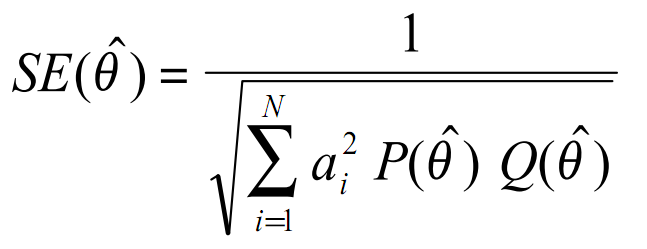 (1 – P(q))
Standard Error in Estimation of Student Knowledge
1.96 standard errors in each direction = 95% confidence interval

Standard error bars are typically 1 standard error
If you compare two different values, each of which have 1 standard error bars
Then if they do not overlap, they are significantly different
This glosses over some details, but is basically correct
Standard Error in Estimation of Student Knowledge
Let’s estimate the standard error in some of our student estimates in the data set

Are there any students for whom the estimates are not trustworthy?
Final Thoughts
IRT is the classic approach to assessing knowledge through tests
Extensions are used heavily in Computer-Adaptive Tests
Not frequently used in Intelligent Tutoring Systems
Where models that treat learning as dynamic are preferred; more next class
IRT
Questions?
Comments?
Next Class
Wednesday, January 25
3pm-5pm
AK232

Performance Factors Analysis

Pavlik, P.I., Cen, H., Koedinger, K.R. (2009) Performance Factors Analysis -- A New Alternative to Knowledge Tracing. Proceedings of AIED2009.
Pavlik, P.I., Cen, H., Koedinger, K.R. (2009) Learning Factors Transfer Analysis: Using Learning Curve Analysis to Automatically Generate Domain Models. Proceedings of the 2nd International Conference on Educational Data Mining.
The End